Кафедра управління та забезпечення якості у фармації
Варіативна дисципліна
«Охорона праці»
Освітня програма Лабораторна діагностика
Спеціальність 224 Технології медичної діагностики та лікування
Перший (бакалаврський) освітній рівень
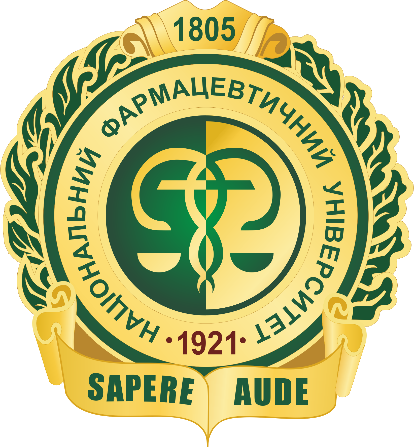 Вибіркова дисципліна «Охорона праці» передбачає вивчення системи заходів правового, соціально - економічного, організаційно - технічного, санітарно - гігієнічного і лікувально-профілактичного характеру, що спрямовані на збереження здорових і безпечних умов праці фахівців в галузі
Метою викладання навчальної дисципліни «Охорона праці» є забезпечення безпечних і нешкідливих умов праці при роботі в клініко-діагностичних лабораторіях які включають негативну дію на людину та навколишнє природне середовище, приймати продуктивні рішення у сфері охорони праці; сформувати у студентів відповідальність за особисту та колективну безпеку у повсякденних умовах та під час надзвичайних ситуацій, з урахуванням особливостей майбутньої професійної діяльності на первинній посаді
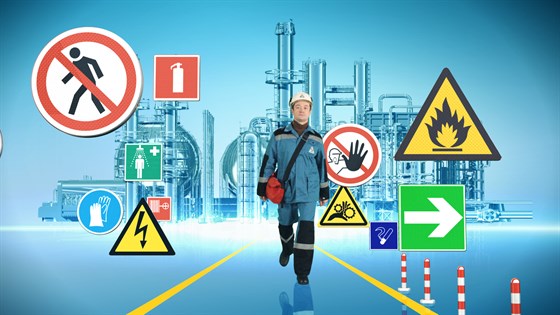 2
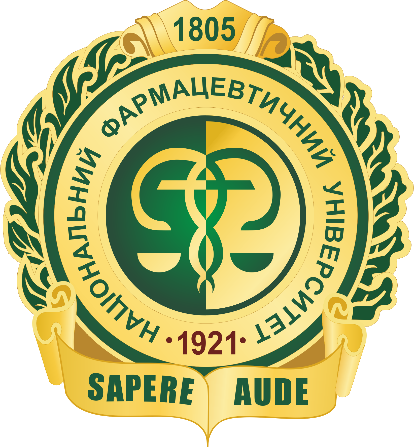 КОМПЕТЕНТНОСТІ
Після вивчення дисципліни 
«Охорона праці» Ви зможете:
Проводити експертизу нормативних документів у сфері охорони праці, проектів документації з питань безпеки.


Проводити економічну оцінку ефективності інженерно-технічних заходів охорони праці.


Аналізувати, оптимізувати й застосовувати сучасні інформаційні технології під час рішення професійних або наукових завдань.


Реалізовувати нові методи, які будуть спрямовані на регулювання безпеки, оцінювання рівнів ризику та ін.
4
3
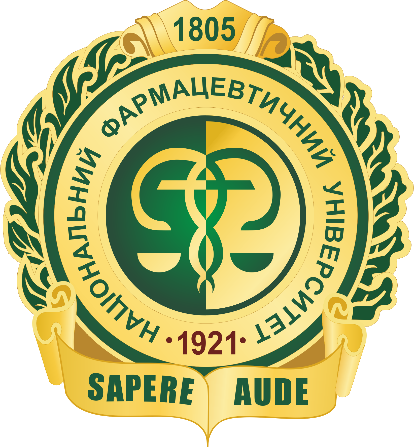 Теми дисципліни 
«Охорона праці»
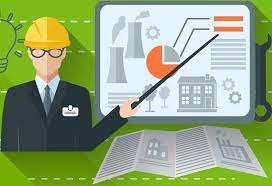 4
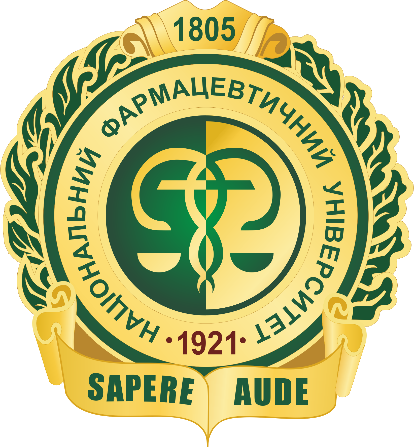 Додаткові можливості під час вивчення дисципліни «Охорона праці»
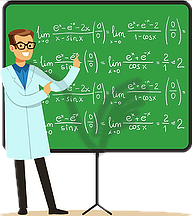 5
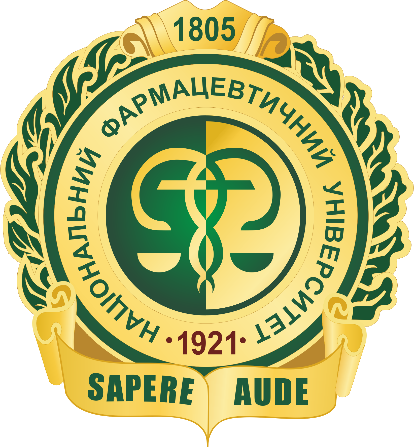 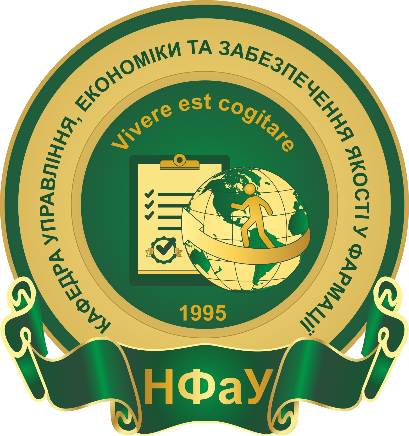 ВИКЛАДАЧ ДИСЦИПЛІНИ

Лісна Анастасія Геннадіївна – кандидат фармацевтичних наук, доцент кафедри управління та забезпечення якості у фармації

Захистила у 2014 р. кандидатську дисертацію на тему «Науково-практичні підходи до побудови й управління інтегрованими логістичними системами у фармації».

Співавтор понад 150 публікацій.

Стаж науково-педагогічної роботи понад 8 років.
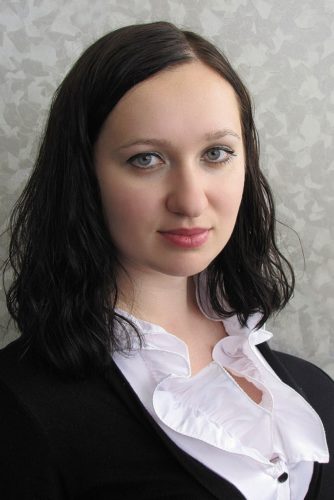 6
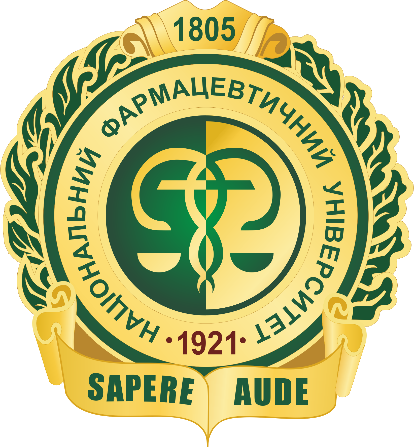 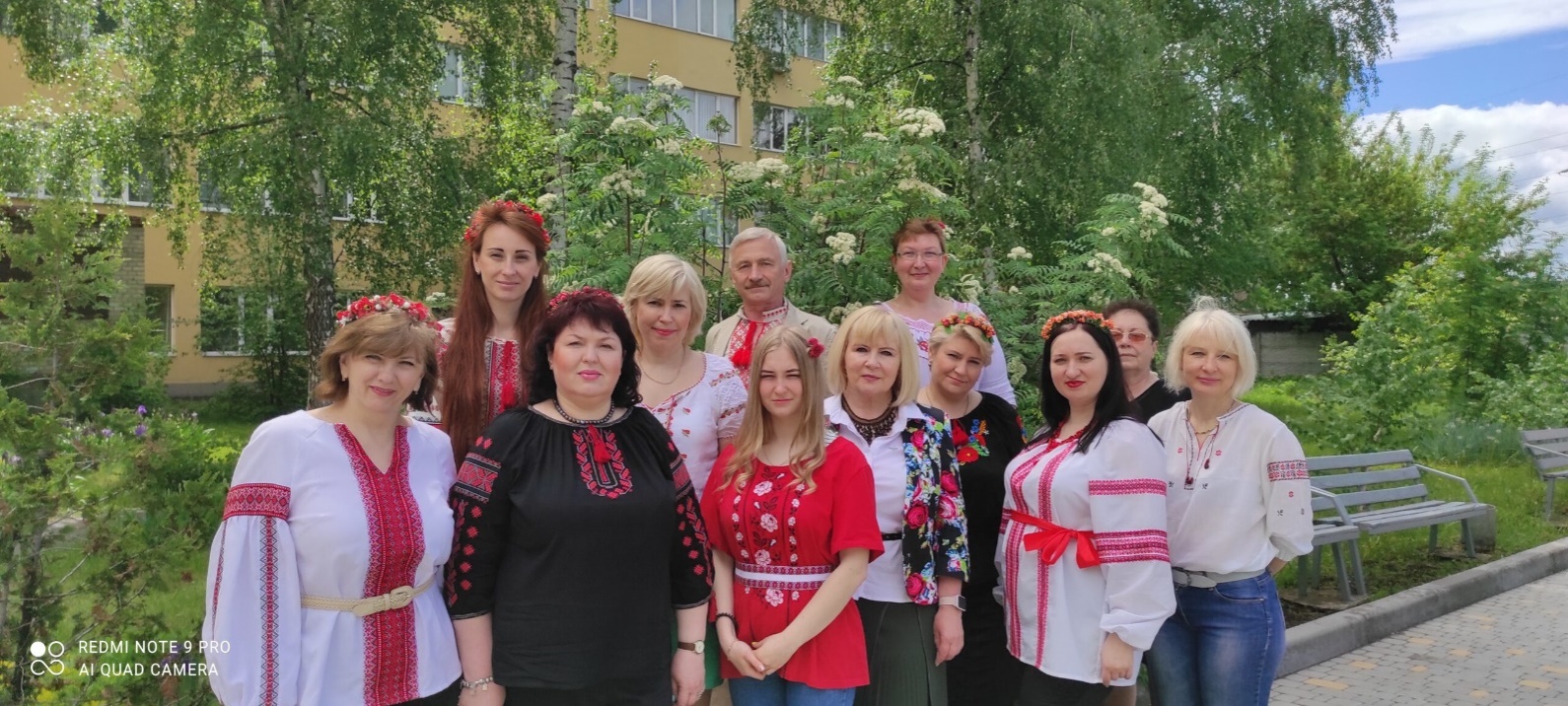 Кафедра управління та забезпечення якості у фармації
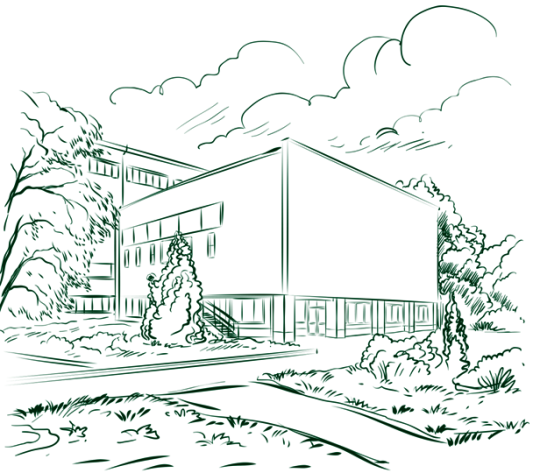 Обирай «Охорона праці»!!!
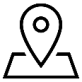 м. Харків, вул. О. Невського, 18, ауд. 305
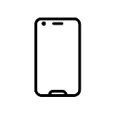 (057)  771 - 81 - 47
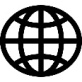 https://quality.nuph.edu.ua/
7
yezjf@nuph.edu.ua
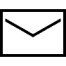